环境与建筑学院土木工程专业介绍
1
目  录
1. 土木工程专业负责人介绍及专业师资队伍简介
2.土木工程专业覆盖领域介绍
3.土木工程专业历史沿革、特色优势
4.土木工程专业学习攻略
5.土木工程专业学生培养质量
第2页
一、专业负责人简介
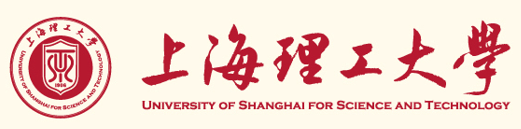 饶平平，男，中共党员，同济大学地下建筑与工程系岩土工程专业博士，现任环境与建筑学院土木工程系系主任，副教授，国家注册土木工程师(岩土)，中组部、上海市委组织部第十批援疆干部人才。兼任上海市优秀学位论文评审专家，上海市科委项目评审专家，上海市建筑施工行业协会BIM评审专家，杨浦区BIM技术推广应用专家组长。2015年-2016年挂职担任杨浦区建设和交通委员会副主任，主要从事边坡工程、地下工程、BIM技术在地下工程中应用研究，主持国家自然科学基金及多项相关横向课题。累计发表论文60余篇，其中SCI及EI收录30余篇。
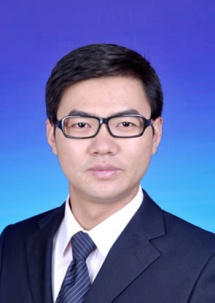 电话：13916076863
邮箱：raopingping@usst.edu.cn
第3页
一、专业师资简介
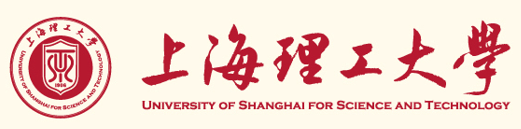 本专业拥有一支结构合理的高水平师资队伍。现有专职教师35人，其中：教授7人，副教授13人；具有博士学位教师32人，有行业或工程背景教师14人；另有15名在行业具有一定影响力的专家担任外聘教师。
第4页
一、专业师资简介
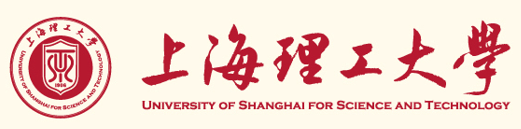 第5页
一、专业师资简介
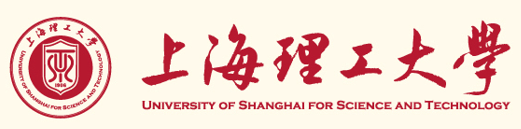 第6页
一、专业师资简介
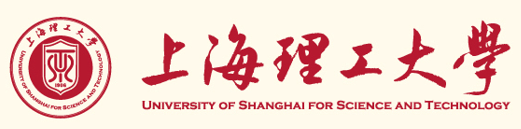 第7页
二、专业覆盖领域介绍
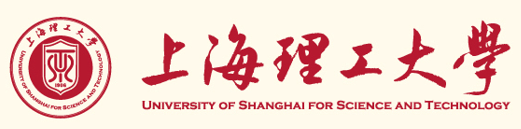 本专业根据国家建设对人才培养的要求，按照“厚基础、宽口径、强能力、高素质”的指导思想，实行模块式、宽口径培养模式。主要培养具有土木工程学科如工业与民用建筑、市政工程、岩土与地下工程的基本理论和基本知识，获得卓越土木工程师的基本训练，具有创新意识和国际视野的工程型、应用型高级土木工程技术与管理复合人才。
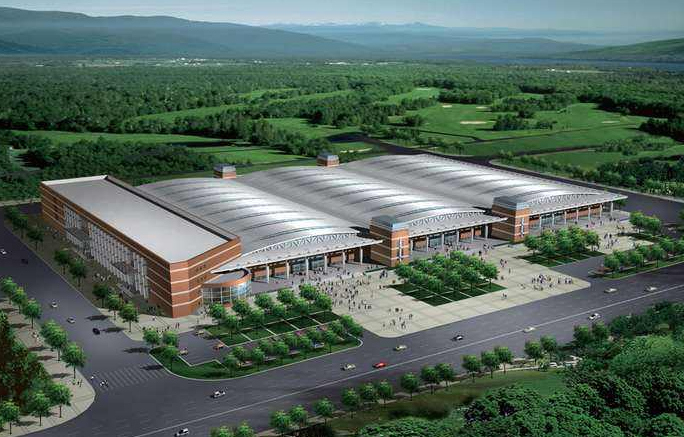 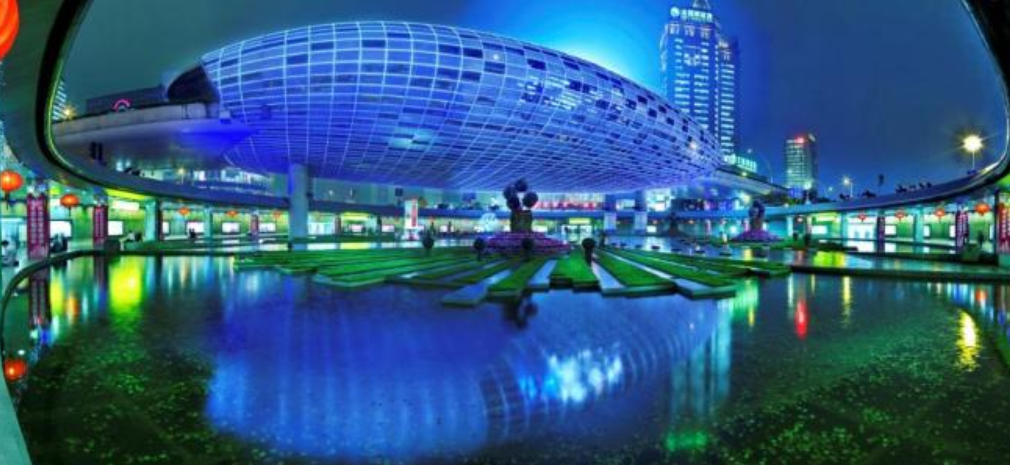 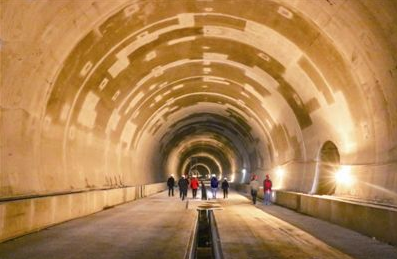 第8页
二、专业覆盖领域介绍
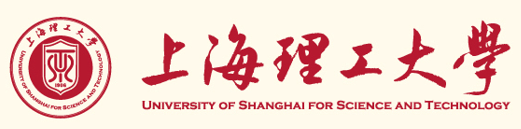 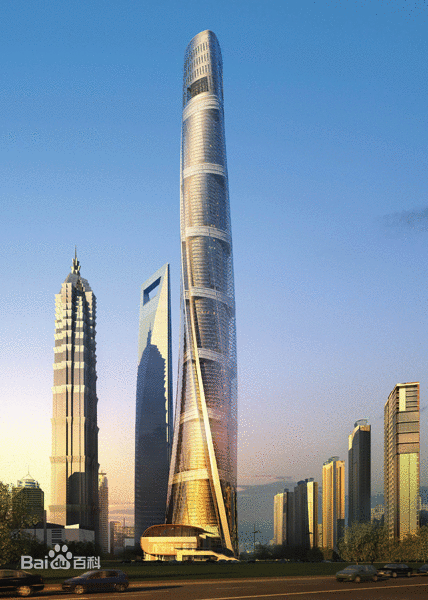 中国第一高楼
世界第二高楼
开工时间：2008年11月29日。
占地面积：30368平方米。
建筑面积：574058平方米，其中地上总建筑面积约433954平方米。
建筑总高度：632米。
上海中心
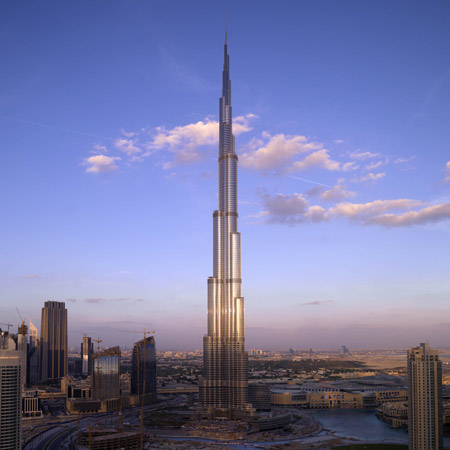 哈利法塔（Burj Khalifa Tower）原名迪拜塔（Burj Dubai），又称迪拜大厦或比斯迪拜塔，位于阿拉伯联合酋长国迪拜，162层，总高828米，比台北101高出320米。
哈
利
法
塔
工程
实例
第9页
二、专业覆盖领域介绍
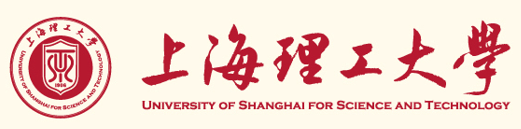 港珠澳大桥东接香港，西接珠海、澳门，全程55公里的港珠澳大桥，是世界上最长的跨海大桥，也是中国交通史上技术最复杂，建设要求及标准最高的工程之一，被英国《卫报》誉为“新世界七大奇迹”。
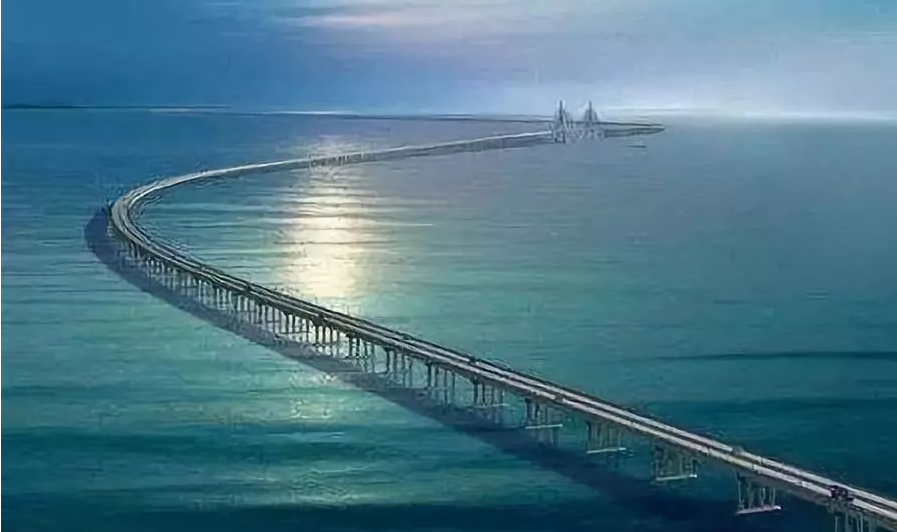 港珠澳大桥
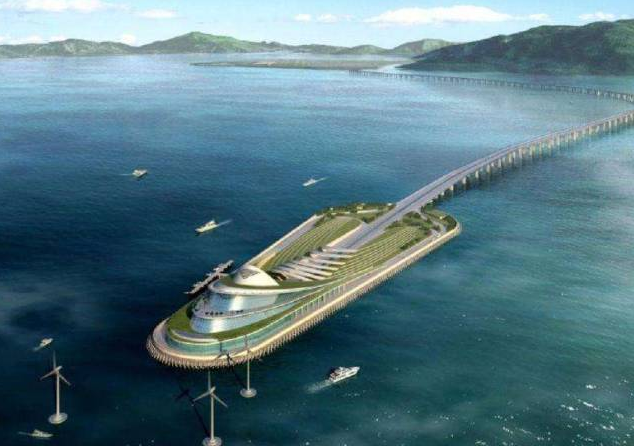 连接香港、珠海、澳门的超大型跨海通道，集桥、岛、隧于一体，主体工程由海底沉管隧道和桥梁工程组成，5.6公里的沉管隧道是已建的海底隧道中技术精度、技术要求最高的，测量精度达到毫米级，为了保证沉管之间对接精度，将误差控制在几毫米之内，保证了40米水压下的“滴水不漏”，打破了世界纪录。
港珠澳大桥海底沉管隧道
第10页
三、土木工程专业历史沿革、特色优势
自专业成立以来，土木工程系坚持以教学工作为中心，以重实际，抓实事，求实效为教学工作的基本原则，以课程改革和精品课程建设的深入实施为契机，以加强国际交流与合作为突破，加强教学常规管理，深化课堂教学改革，认真落实课程计划，努力提高教学质量。
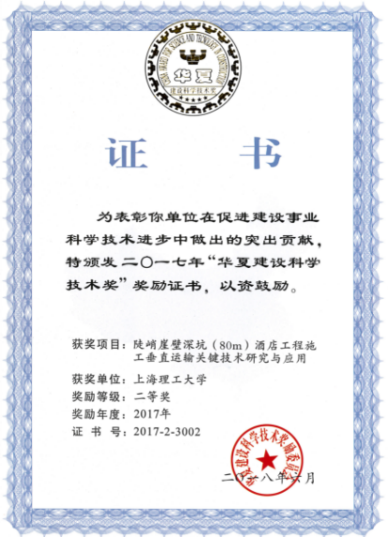 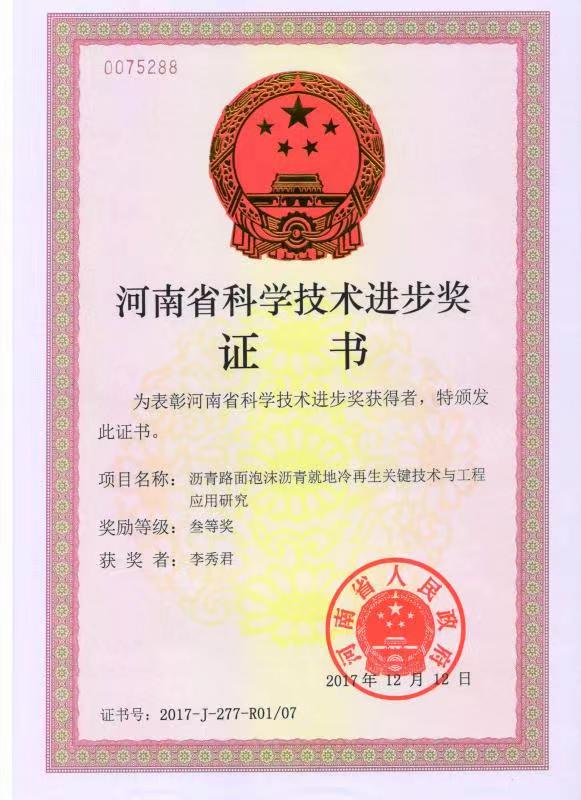 2018年，土木系以第一单位第一完成人获上海市科技进步二等奖（刘卫东--既有公共建筑节能与加固绿色改造技术）；同时还获华夏科技进步二等奖1项，华夏科技进步三等奖1项（陈有亮）；河南省科技进步三等奖1项（李秀君）。获国家自然科学基金青年科学基金项目1项（孙畅）；SCI检索论文11篇，EI检索论文18篇，纵向到款97万元，横向到款总额246万元；授权发明专利2项，实用新型2项，出版著作1本。
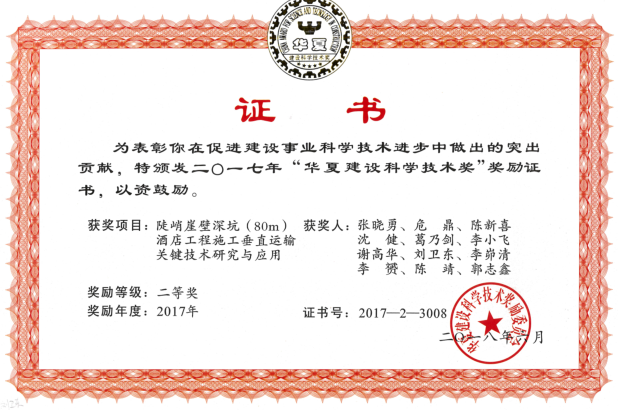 第11页
三、土木工程专业历史沿革、特色优势
教学研究和人才培养成果以培养“宽口径、跨学科、具有国际视野及卓越国际竞争力的人才”为目标，以国家留学基金委“创新型人才国际合作培养项目”为依托，在上海市精品及重点课程、上海市留学生全英文课程、德国政府海外实习基地（上海理工大学土木工程）以及教授团队等项目的推动下，土木系教学工作取得了显著的成效。
一：校企合作
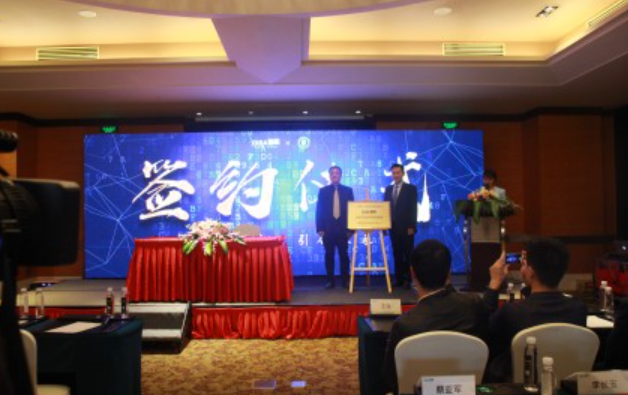 环境与建筑学院要以学校高水平大学建设为契机，根据专业特色与行业企业共建“产业学院”，探索“高校+行业协会+企业”协同育人机制，拓展育人平台、强化专业对接行业、完善专业建设。产业学院要充分发挥各自优势，实现学校、行业、企业多方共赢，争取将环境与建筑工程产业学院建成示范产业学院。
第12页
三、土木工程专业历史沿革、特色优势
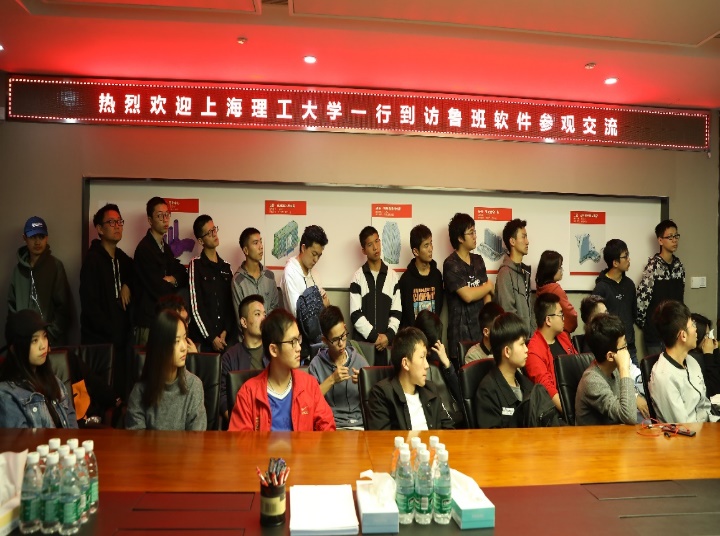 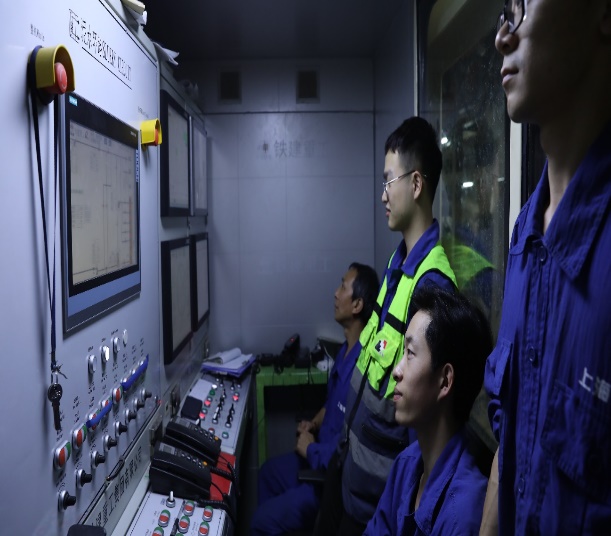 依托产业学院，校企合作协同育人，对大学生进行正确的人生观、价值观、道德、法制观、就业观培养，同时，在实践中学生的情感、意志得到体验和磨练，有利于创新心理的形成，为全面成才打下坚实的基础。
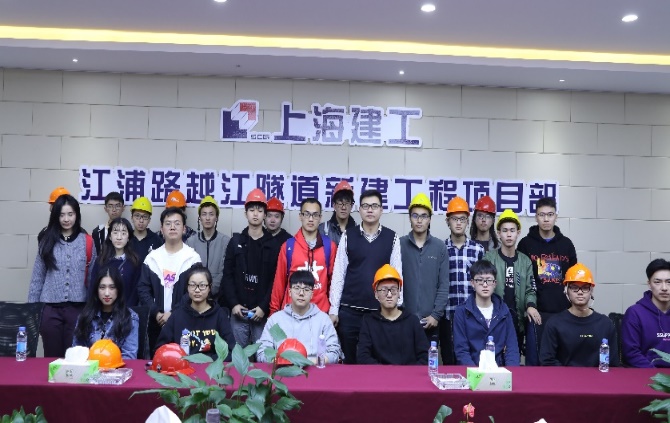 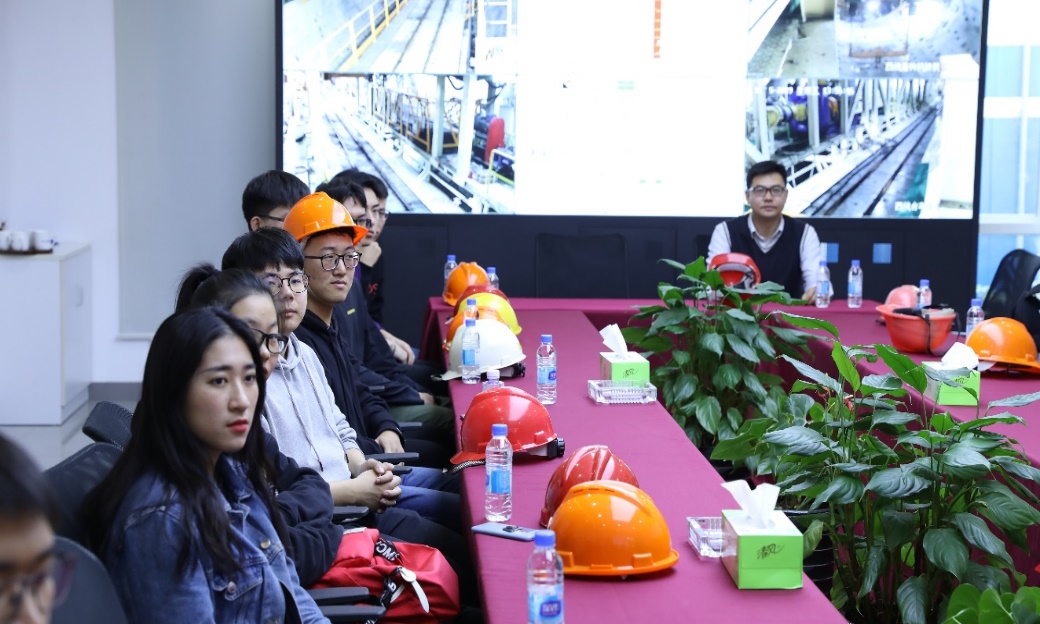 第13页
三、土木工程专业历史沿革、特色优势
二：国际交流
通过与海外高校合作，系统开发具有创新性的教学方法和知识考核体系，形成完备的课程资料，建设和维护专业化、高效率的课程网站，形成培养具有国际视野的一线卓越土木工程师的完整教学体系。
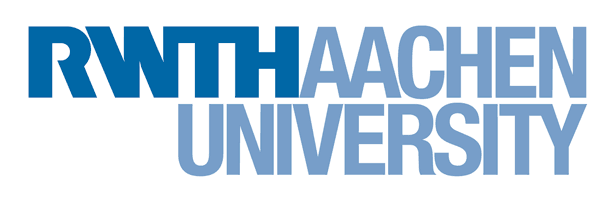 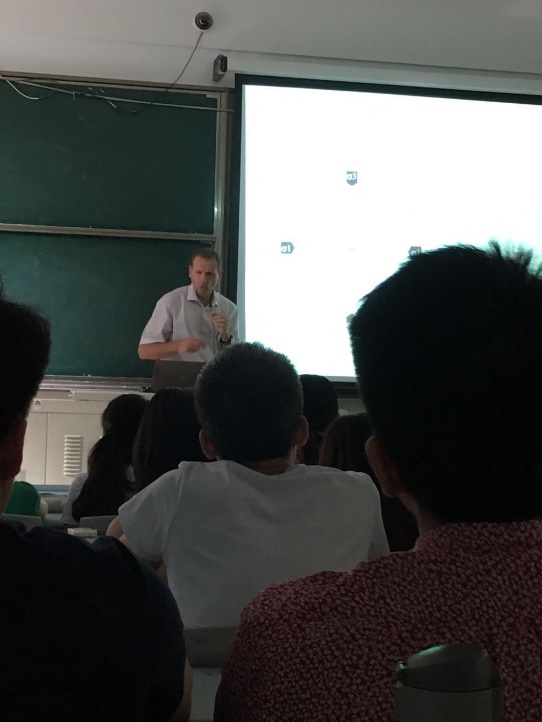 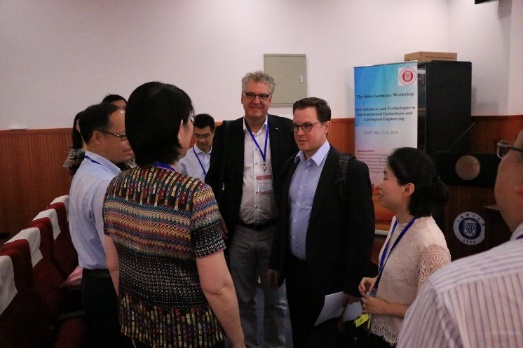 University of Exeter
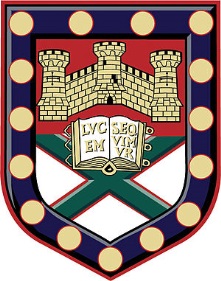 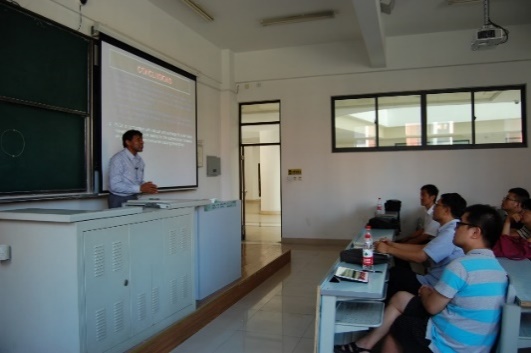 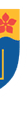 University of Wollongong
第14页
三、土木工程专业历史沿革、特色优势
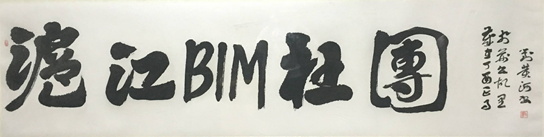 三：社团比赛
将专业课堂拓展到学生社团;
土木系目前有2个社团（沪江建工社、沪江BIM社团）；
3大比赛（测量大赛、结构设计大赛、BIM建模比赛），三大比赛邀请校企合作单位指导老师担任评委及指导老师，学生社团在校园里有广泛的学生基础，是校园文化建设的重要载体。通过学生社团引领 “第二课堂”增加学生的积极性 ，提高他们的接受度、认可度 。
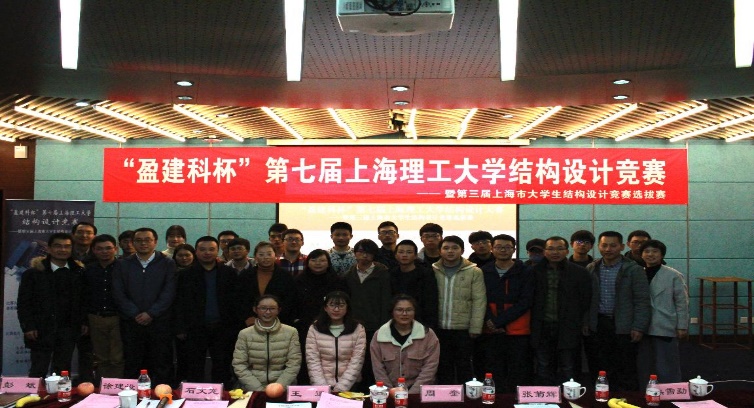 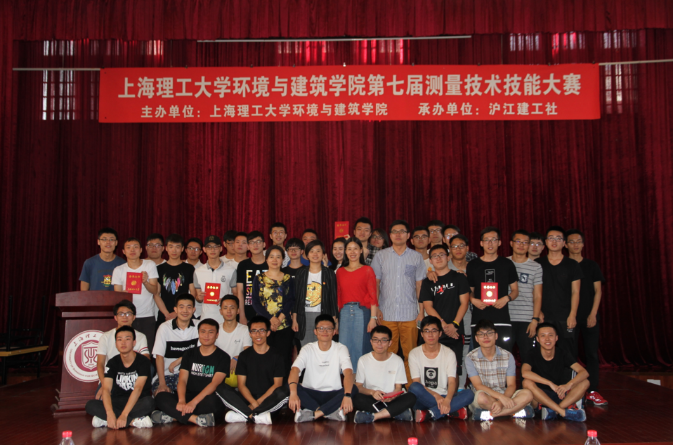 第15页
四、土木工程专业学习攻略
主要学习课程：
结构力学、土力学、基础工程、房屋建筑学、钢筋混凝土结构基本原理、钢结构基本原理、混凝土结构与砌体结构设计、钢结构设计、高层建筑与结构抗震、土木工程施工技术、城市地下工程、城市道路工程、城市桥梁工程、建筑工程概预算、结构检测与加固技术。
建筑设计
结构设计
建筑施工
工程管理
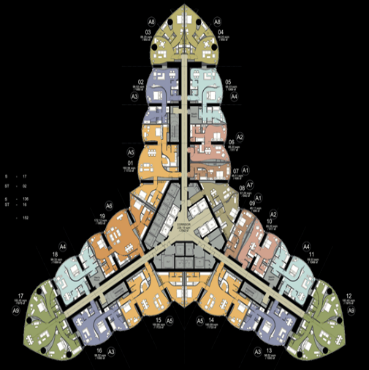 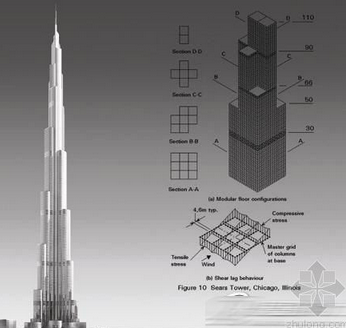 第16页
四、土木工程专业学习攻略
大三
大四
大二
大一
城市地下工程施工、工程概预算
马哲、毛邓、高数、英语
英语、线代、概率、大学物理
就业指导与创业教育
土力学、混凝土设计原理、钢结构基本原理、桥梁工程、基础工程、地下建筑结构等
制图、AutoCAD、
理论力学
材料力学、结构力学、土木工程概论、测量学、土木工程材料、工程地质
毕业设计
第17页
五、土木工程专业学生培养质量
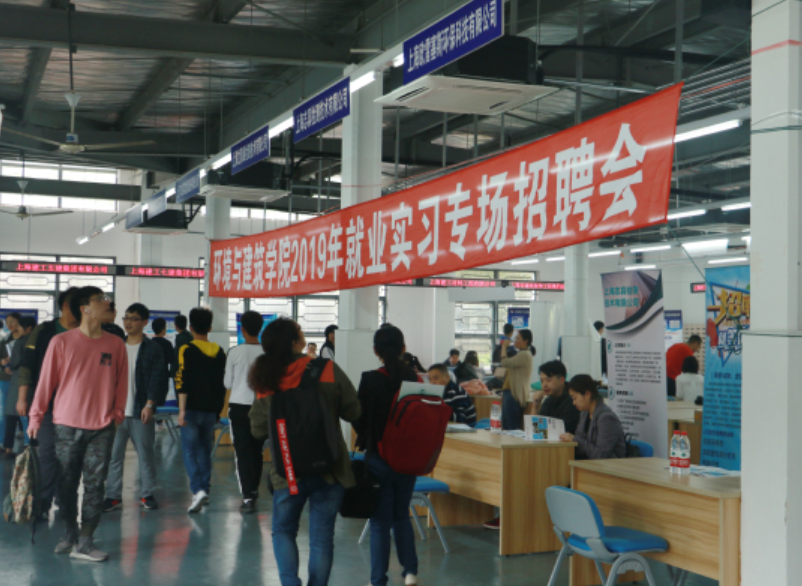 本科生就业情况
近年来，本科生就业率一直名列全校前茅，2019年高达98.66%，位居全校第一。本科生毕业率和学位获得率每年都保持在95%左右，升学率平均达到27%。
就业实习专场招聘会
研究生情况
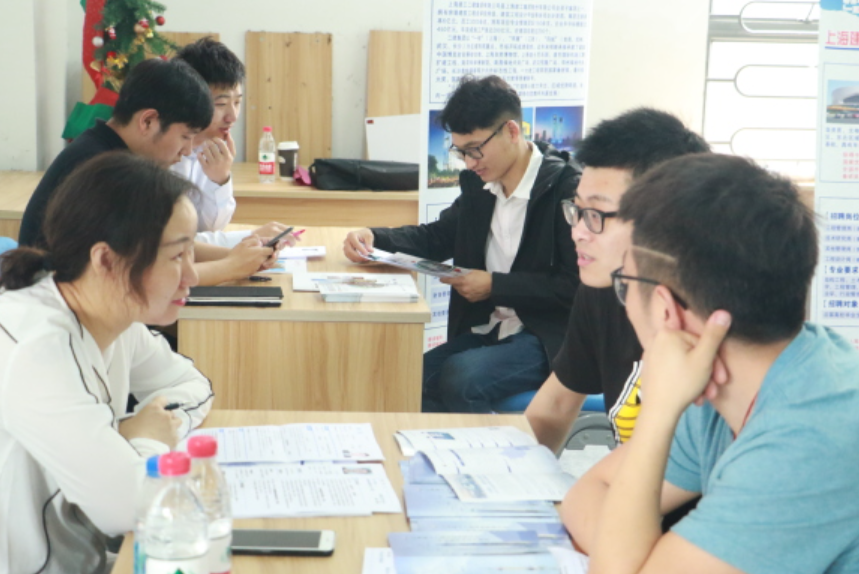 硕士研究生获国家奖学金5人，上海市优秀毕业研究生2人，上海理工大学优秀硕士毕业生4人，上海理工大学研究生优秀学位论文2人。在培养质量的有力支撑下，土木硕士研究生就业率达到100%。
实习就业专场辅导
第18页
五、土木工程专业学生培养质量
就业主要去向
施工企业
房地产企业
土木
工程
设计单位
工程监理
工程检测
考研 、考公务员
第19页
五、土木工程专业学生培养质量
就业薪资待遇
第20页